POSTUP V DIPLOMOVÉ PRÁCI
Laura Mayerová 
5. ročník, LS, 1.STZŠ, PS
Hledání tématu a vedoucího
4. ZS  působení reklamy na žáky  katedra českého jazyka  jedna konkrétní vedoucí  naplněná kapacita

4. LS  projektové vyučování v HV  katedra hudební výchovy  jedna konkrétní vedoucí  odchod ze školy  doporučení jiné vedoucí  přijala mne  má obava z tématu (odstoupila jsem od toho)

5. ZS  něco s environmentální výchovou (MOP)  katedra biologie a environmetálních studií   4 vedoucí  plné kapacity, malé úvazky apod. 

5. ZS  doporučení tématu od spolužačky (anglicismy, vulgarismy, zkratky)  katedra českého jazyka  jedna konkrétní vedoucí  plná kapacita  doporučení jiné vedoucí  přijetí
ZAČÁTEK
Určení tématu a názvu práce: Znalost zkratek anglického původu u žáků 1. stupně ZŠ

Vyhledání literatury a rešerše 

Návrh anotace, klíčových slov (a osnovy)

Rozhodnutí, jak budu shromažďovat data – dotazník 

Konkretizování, jak bude vypadat skupina respondentů (cca 100 žáků 4. a 5. tříd – z malotřídních, vesnických i pražských škol)
HLEDÁNÍ ZKRATEK
Hledání a shromažďování všech možných zkratek (literatura, diplomové práce, kontakt s dětmi, známí – hráči nebo v kontaktu s dětskými hráči)  

Pensum zkratek – vybrala jsem 6 zkratek: 
BFF
NPC
LOL
ILY
OMG
SUS
NÁVRH DOTAZNÍKU
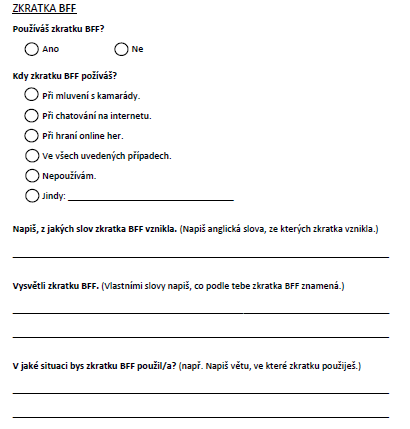 Vytvoření návrhu dotazníku
 
Odsouhlasení dotazníku 

PROBLÉM: 
papírová podoba X elektronická podoba
cca 100 respondentů = 600 stran k tisku (300 stran oboustranně)
Aktuální situace a další postup
Pilotáž dotazníku – 3 vyplněné dotazníky (alespoň ještě dalších cca 5)

PRAXE – nebyl čas 

Chci začít číst literaturu.

Ráda bych začala obepisovat vybrané školy a dávala jim dotazníky k vyplnění.  

DP chci určitě odevzdávat a obhajovat až v příštím roce.
Děkuji za pozornost
DOTAZY?
Laura Mayerová